Title
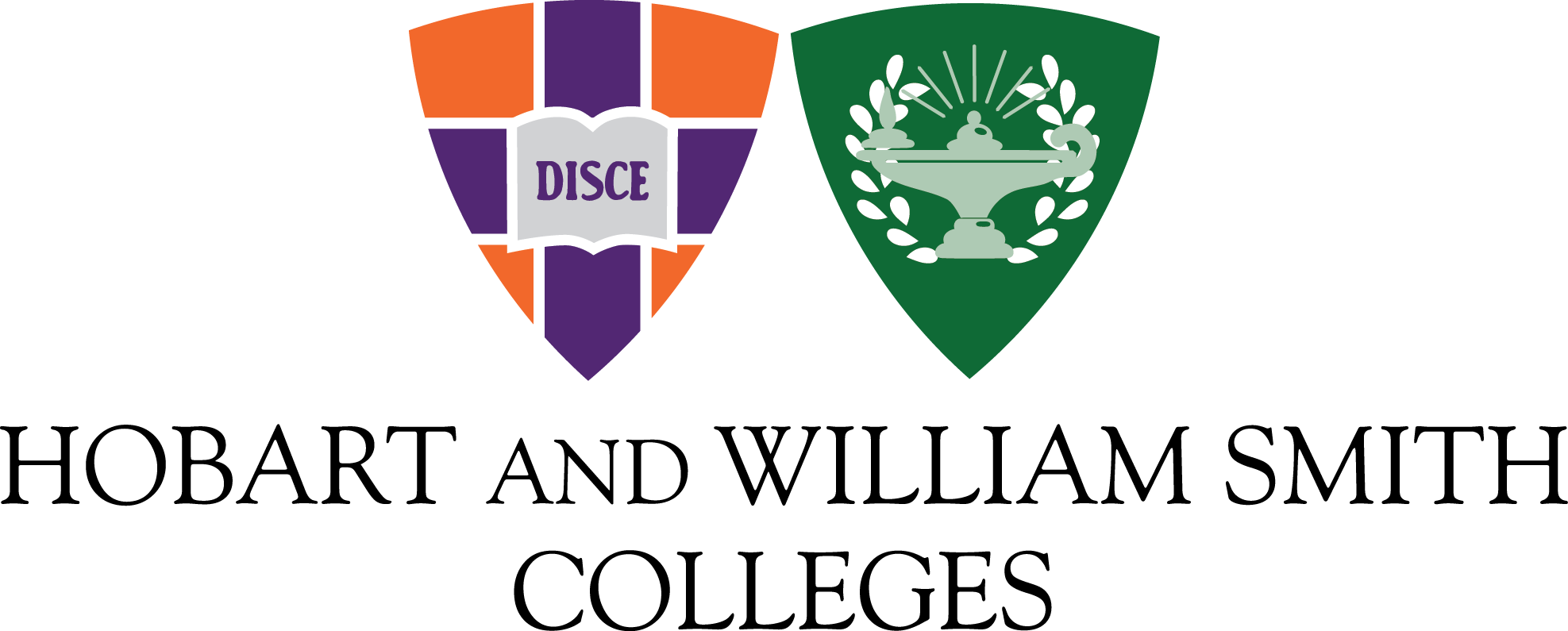 Name
Hobart and William Smith Colleges
Abstract
Method
Lorem ipsum dolor sit amet, consectetuer adipiscing elit. In vitae odio. Integer sollicitudin mauris et enim. In pede. Suspendisse ac sapien luctus lorem pharetra auctor. Cras bibendum, purus in feugiat volutpat, justo sapien ullamcorper nibh, sit amet hendrerit dolor lorem vel lorem. Sed varius suscipit leo. Cras eleifend orci et nisl. Suspendisse tristique. Aenean neque. Morbi consectetuer. In tempus, ligula a faucibus ullamcorper, mauris nisi auctor magna, sed pretium dui justo at risus. Nam mi justo, euismod at, tincidunt et, tincidunt a, dolor
Lorem ipsum dolor sit amet, consectetuer adipiscing elit. In vitae odio. Integer sollicitudin mauris et enim. In pede. Suspendisse ac sapien luctus lorem pharetra auctor. Cras bibendum, purus in feugiat volutpat, justo sapien ullamcorper nibh, sit amet hendrerit dolor lorem vel lorem. Sed varius suscipit leo. Cras eleifend orci et nisl. Suspendisse tristique. Aenean neque. Morbi consectetuer. In tempus, ligula a faucibus ullamcorper, mauris nisi auctor magna, sed pretium dui justo at risus. Nam mi justo, euismod at, tincidunt et, tincidunt a, dolor. Fusce ut purus eu tortor posuere scelerisque. Morbi at dui quis purus aliquam sodales. Aenean nec erat ac arcu ornare porttitor. Sed leo. Cras sagittis, orci quis feugiat vestibulum, turpis enim hendrerit est, eget condimentum sapien lectus sed tortor. Vestibulum sed sapien. 
	Donec ac eget, dui. In hac habitasse platea dictumst. Phasellus ac nisi. Vestibuodio quis tellus tristique mollis. Morbi mauris leo, malesuada ut, imperdiet quis, cursus lum ante ipsum primis in faucibus orci luctus et ultrices posuere cubilia Curae
Table 2: Fusce ut purus eu tortor posuere scelerisque.
Conclusions
Lorem ipsum dolor sit amet, consectetuer adipiscing elit. In vitae odio. Integer sollicitudin mauris et enim. In pede. Suspendisse ac sapien luctus lorem pharetra auctor. Cras bibendum, purus in feugiat volutpat, justo sapien ullamcorper nibh, sit amet hendrerit dolor lorem vel lorem. Sed varius suscipit leo. Cras eleifend orci et nisl. Suspendisse tristique. Aenean neque. Morbi consectetuer. In tempus, ligula a faucibus ullamcorper, mauris nisi auctor magna, sed pretium dui justo at risus. Nam mi justo, euismod at, tincidunt et, tincidunt a, dolor. Fusce ut purus eu tortor posuere scelerisque. Morbi at dui quis purus aliquam sodales. Aenean nec erat ac arcu ornare porttitor. Sed leo. Cras sagittis, orci quis feugiat vestibulum, turpis enim hendrerit est, eget condimentum sapien lectus sed tortor. Vestibulum sed sapien. 
	Donec ac odio quis tellus tristique mollis. Morbi mauris leo, malesuada ut, imperdiet quis, cursus eget, dui. In hac habitasse platea dictumst
Results
In tempus, ligula a faucibus ullamcorper, mauris nisi auctor magna, sed pretium dui justo at risus. Nam mi justo, euismod at, tincidunt et, tincidunt a, dolor. Fusce ut purus eu tortor posuere scelerisque. Morbi at dui quis purus aliquam sodales. Aenean nec erat ac arcu ornare porttitor. Sed leo. Cras sagittis, orci quis feugiat vestibulum, turpis enim hendrerit est, eget condimentum sapien lectus sed tortor.
Table 1: Fusce ut purus eu tortor posuere scelerisque.
Introduction
References
Lorem ipsum dolor sit amet, consectetuer adipiscing elit. In vitae odio. Integer sollicitudin mauris et enim. In pede. Suspendisse ac sapien luctus lorem pharetra auctor. Cras bibendum, purus in feugiat volutpat, justo sapien ullamcorper nibh, sit amet hendrerit dolor lorem vel lorem. Sed varius suscipit leo. Cras eleifend orci et nisl. Suspendisse tristique. Aenean neque. Morbi consectetuer. In tempus, ligula a faucibus ullamcorper, mauris nisi auctor magna, sed pretium dui justo at risus. Nam mi justo, euismod at, tincidunt et, tincidunt a, dolor. Fusce ut purus eu tortor posuere scelerisque. Morbi at dui quis purus aliquam sodales. Aenean nec erat ac arcu ornare porttitor. Sed leo. Cras sagittis, orci quis feugiat vestibulum, turpis enim hendrerit est, eget condimentum sapien lectus sed tortor. Vestibulum sed sapien. 
	Donec ac odio quis tellus tristique mollis. Morbi mauris leo, malesuada ut, imperdiet quis, cursus eget, dui
Apple, B. (2006). Maecenas molestie laoreet purus. American Psychologist, 100, 50-60.
Carrot, D. (2004). Suspendisse ac sapien luctus lorem pharetra auctor cras bibendum, purus in 	feugiat. In E. Floral and Associates (Eds.), Psychology in Higher Education Learning (pp. 1 	- 12). San Antonio: Gumdrop Press.
House, I.J. (1998). Duis adipiscing, massa vel tristique faucibus. Englewood Cliffs, NJ: Prentice 	Hall.
Kite, L. (2005). Praesent vulputate aliquet est pellentesque rutrum venenatis magna. In M. Noone 	and Associates (Eds.), Journal of Higher Education (pp. 276-296). New York: Yale Press.
Oxen, P. (2004). Fusce ut purus eu tortor posuere scelerisque. Washington, D.C.: Council of 	Independent Colleges.
Figure 1: Vestibulum sed sapien.
Acknowledgements
Etiam lacus. Aliquam erat. Donec vulputate interdum purus. Quisque ut tortor pharetra odio facilisis vehicula.
Figure 2: Vestibulum sed sapien.